Верхняя страховка на переправе
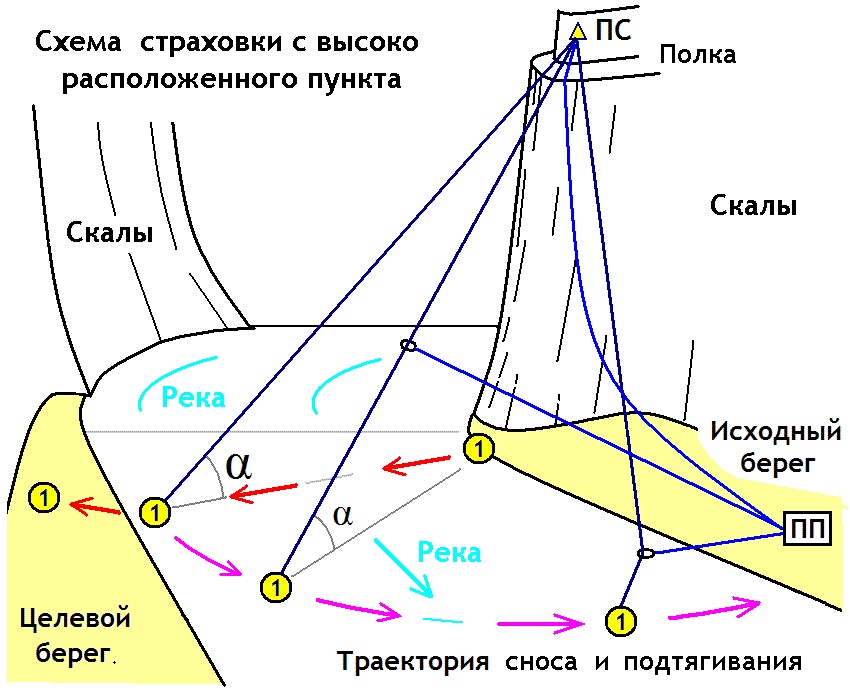 Вертикальный угол страховки
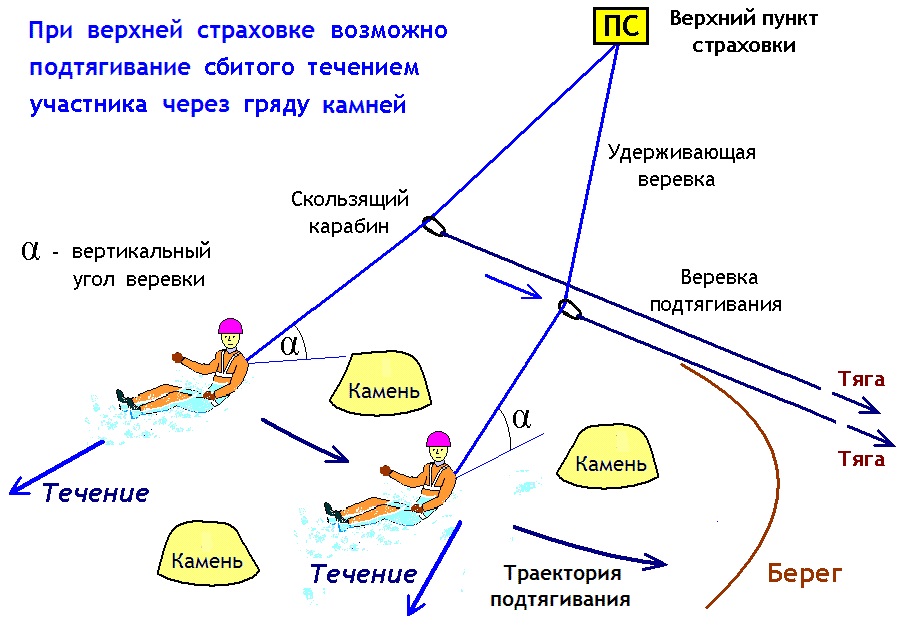 Эффект глиссирования
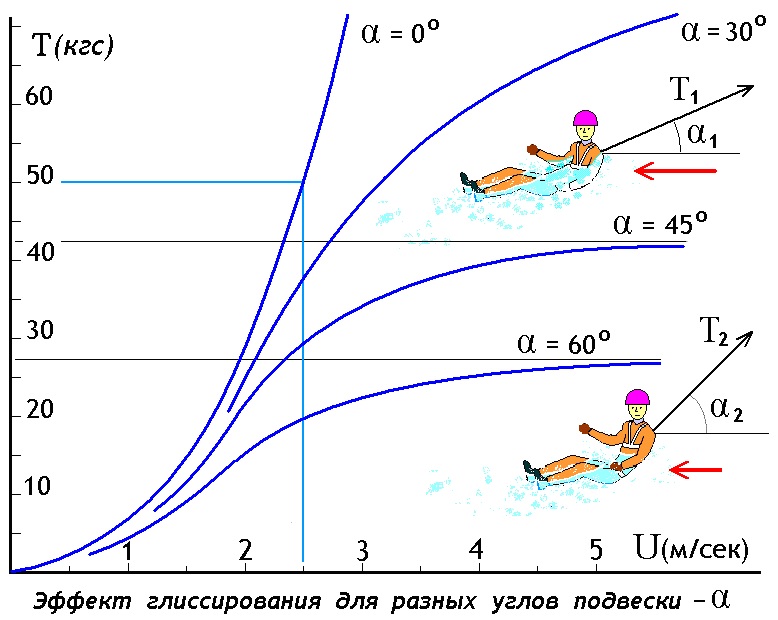 Страховка одной веревкой
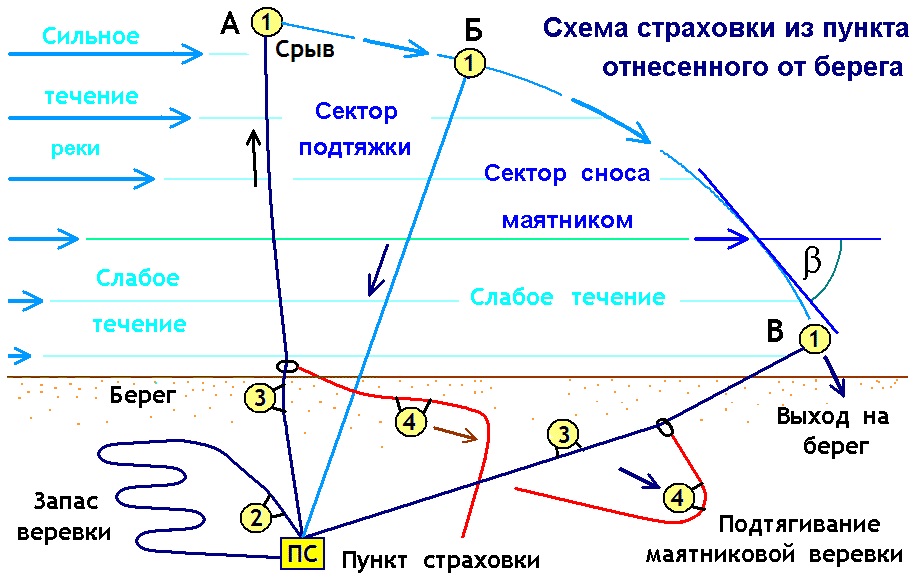 Страховка одной веревкой
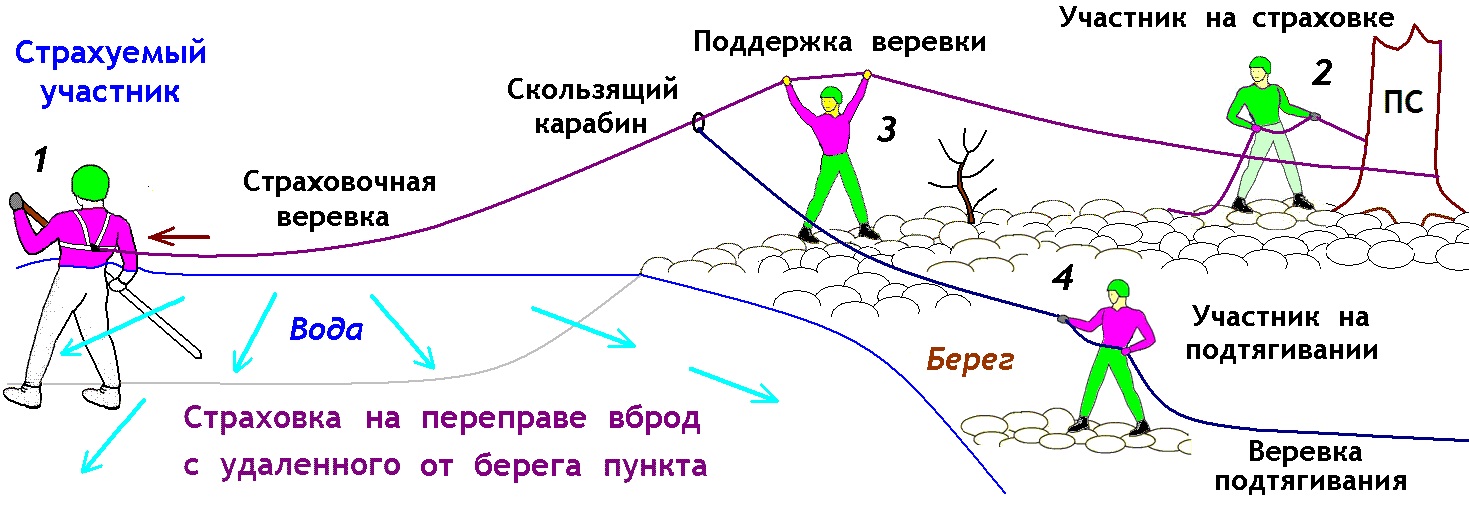 Сванская страховка из пункта
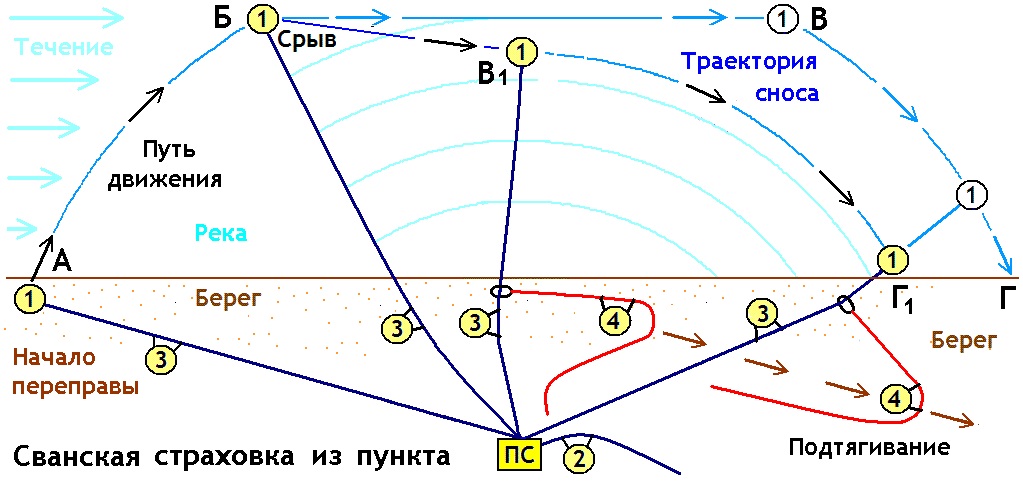 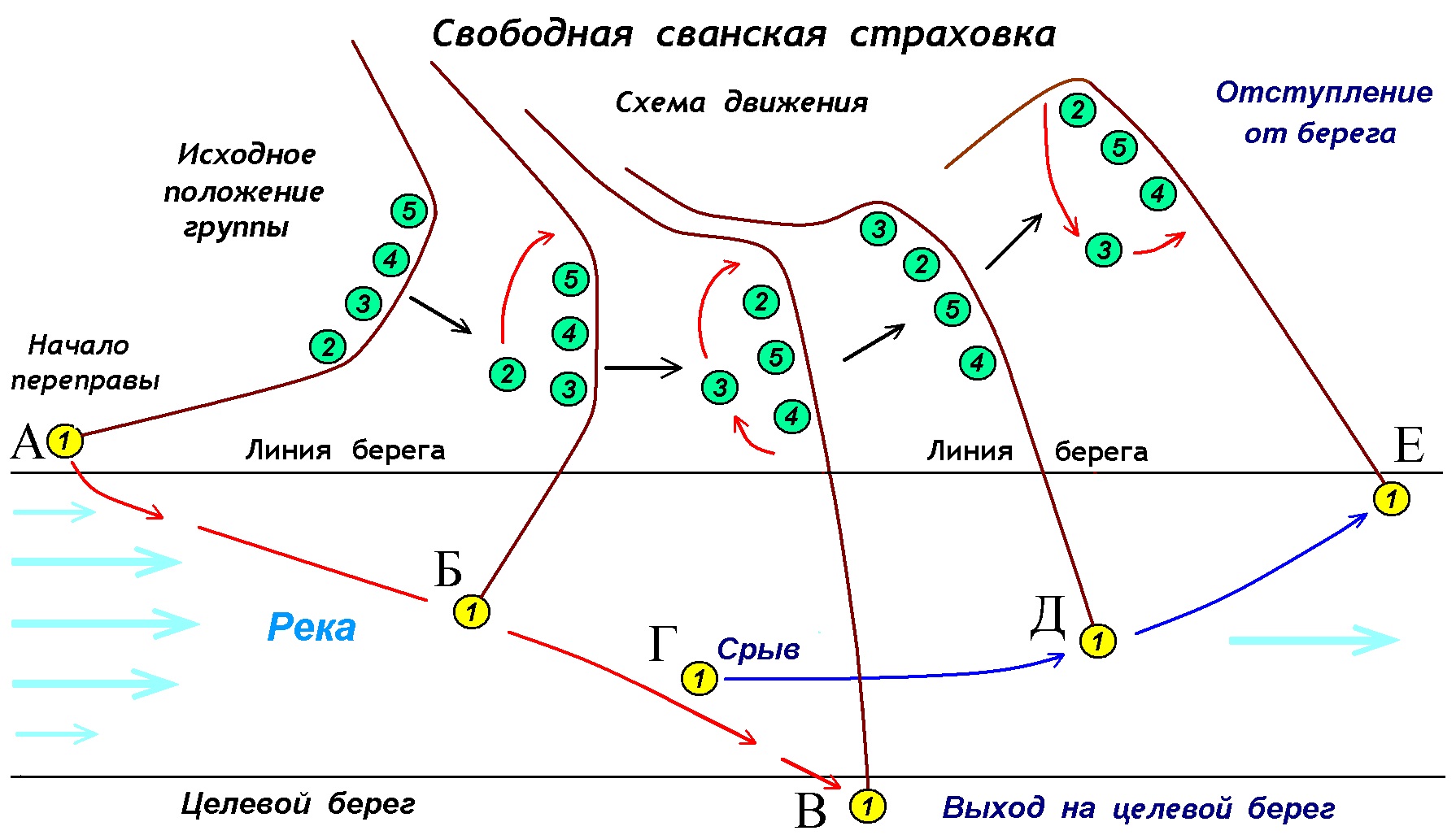 Подстежка страховки к ИСС
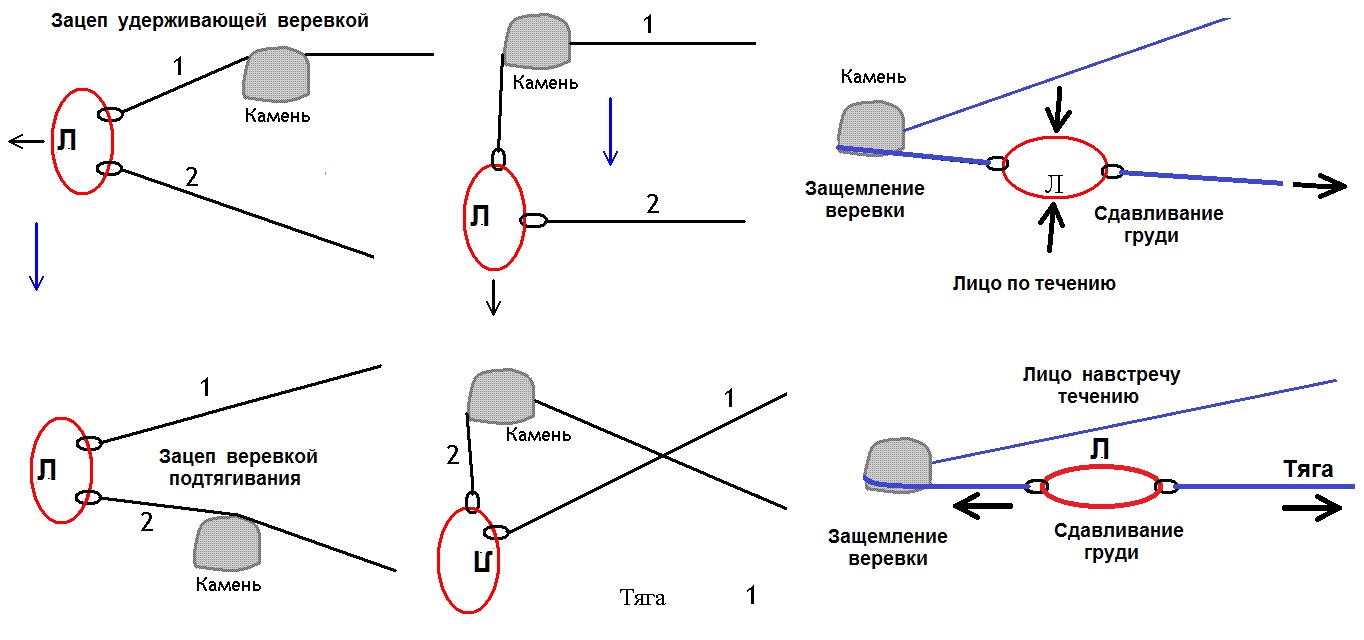